Решите уравнения
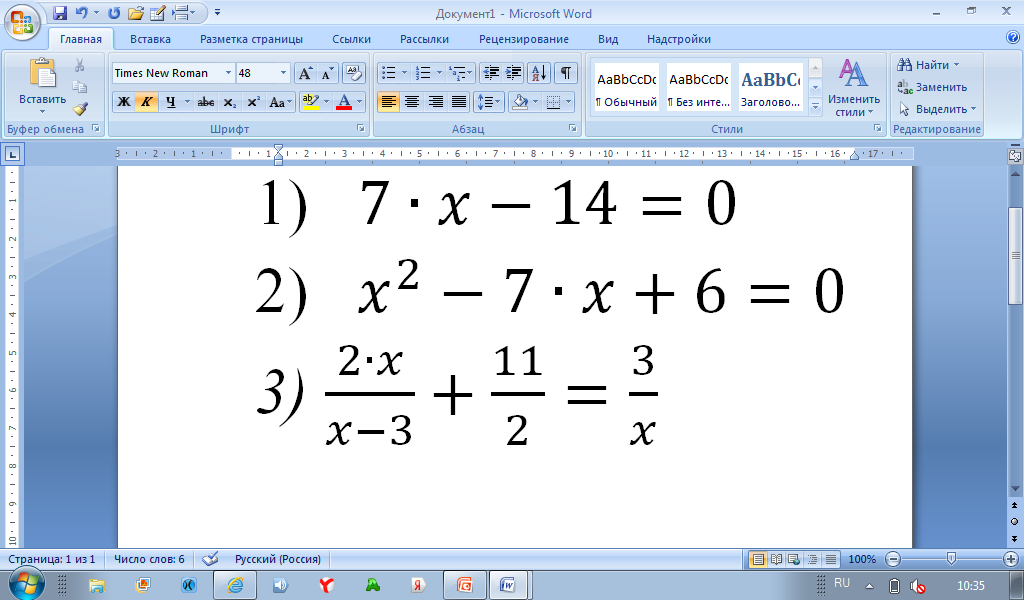 Решение линейного уравнения
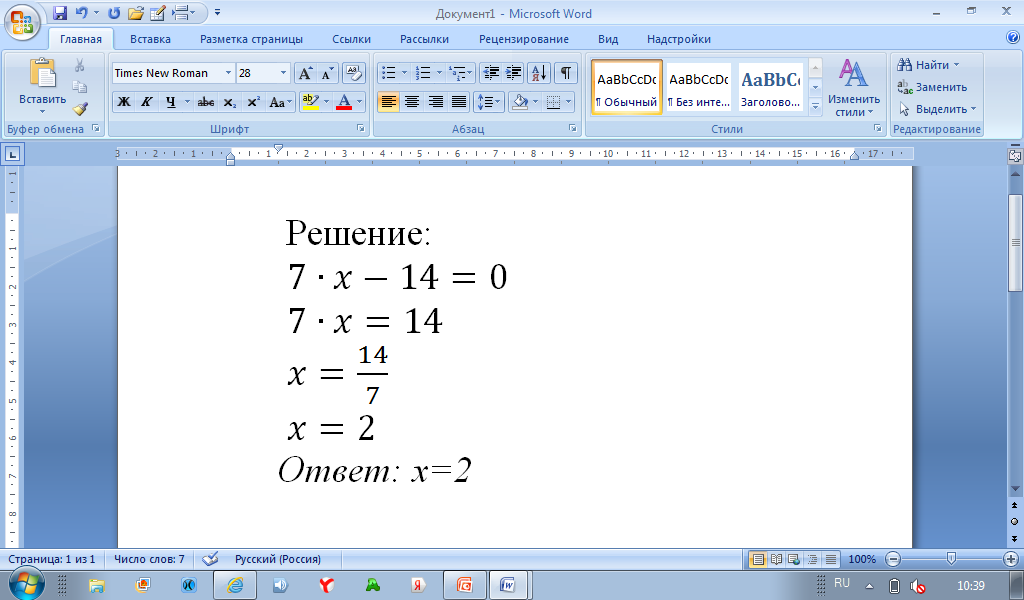 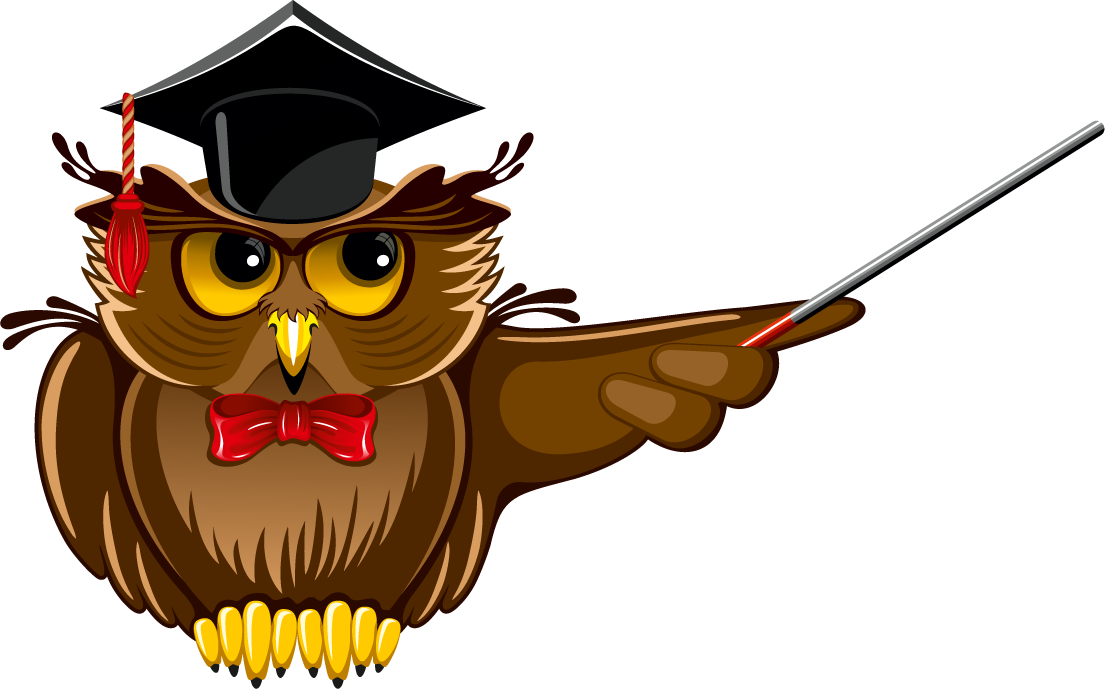 Решение квадратного уравнения
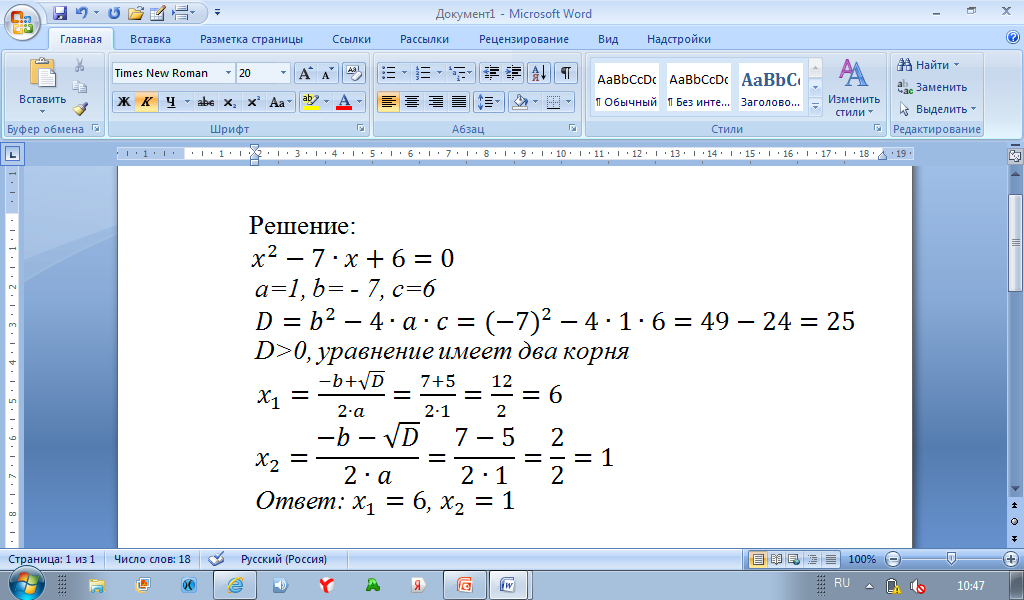 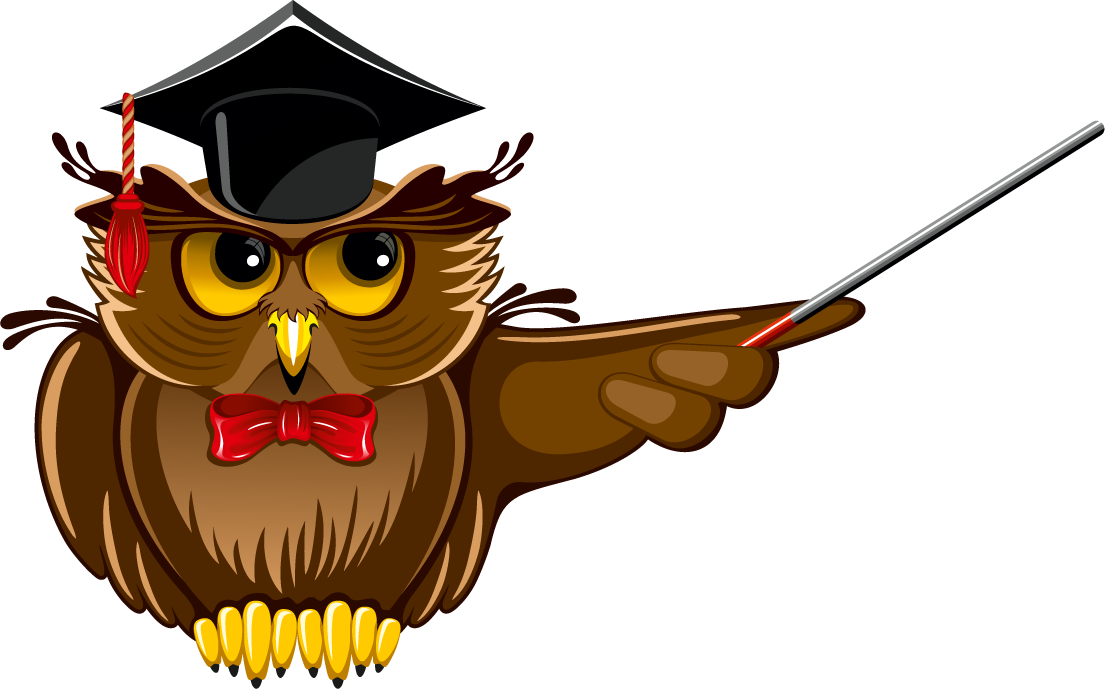 Решение рационального уравнения
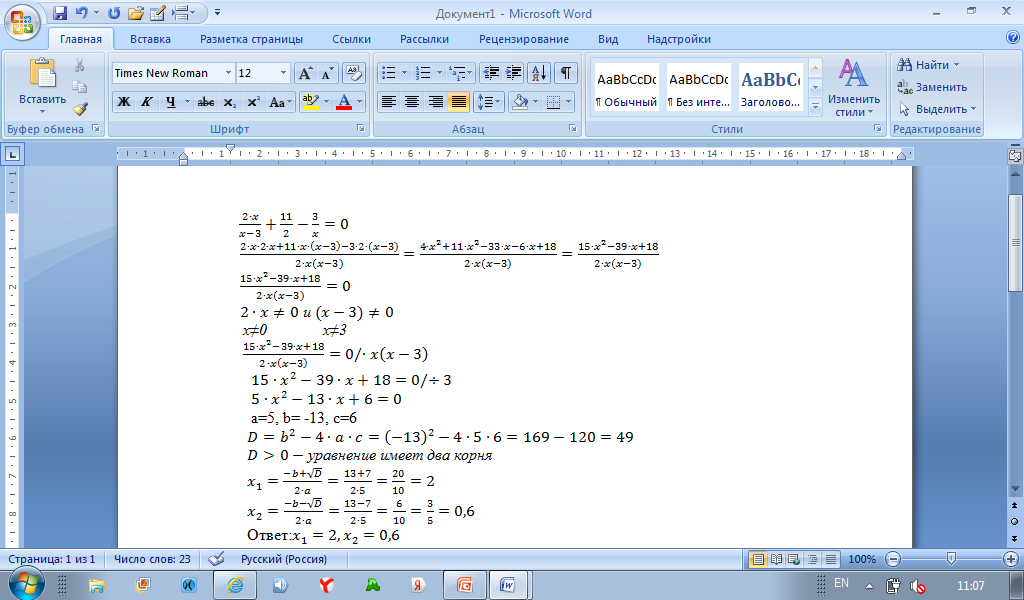 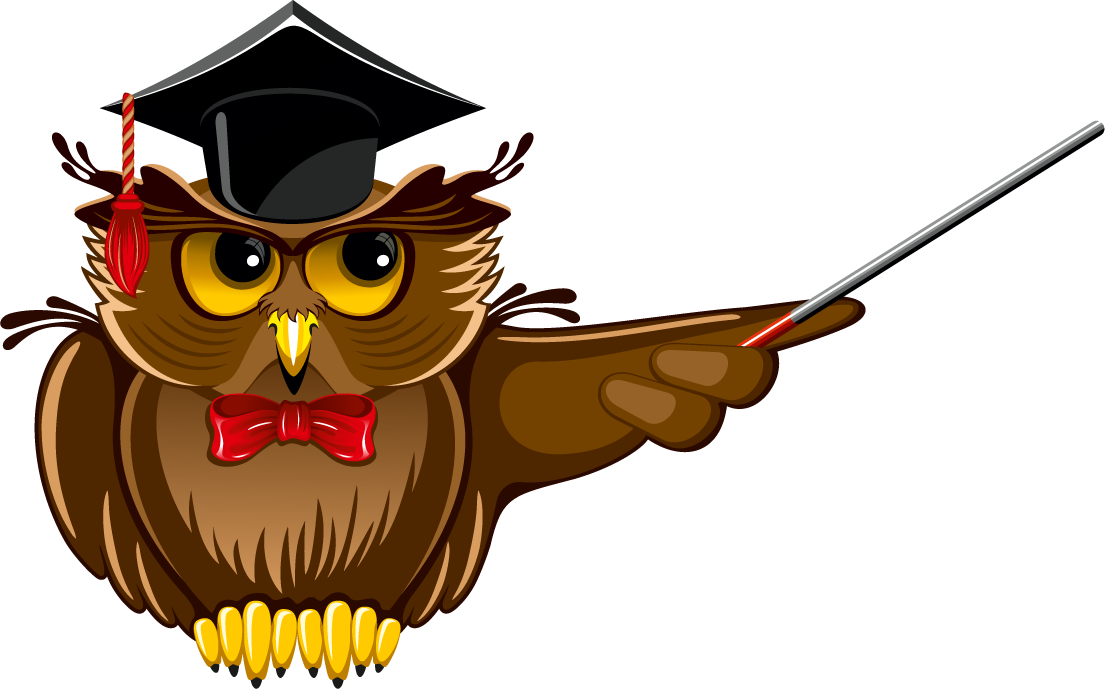 Назовите дробные выражения
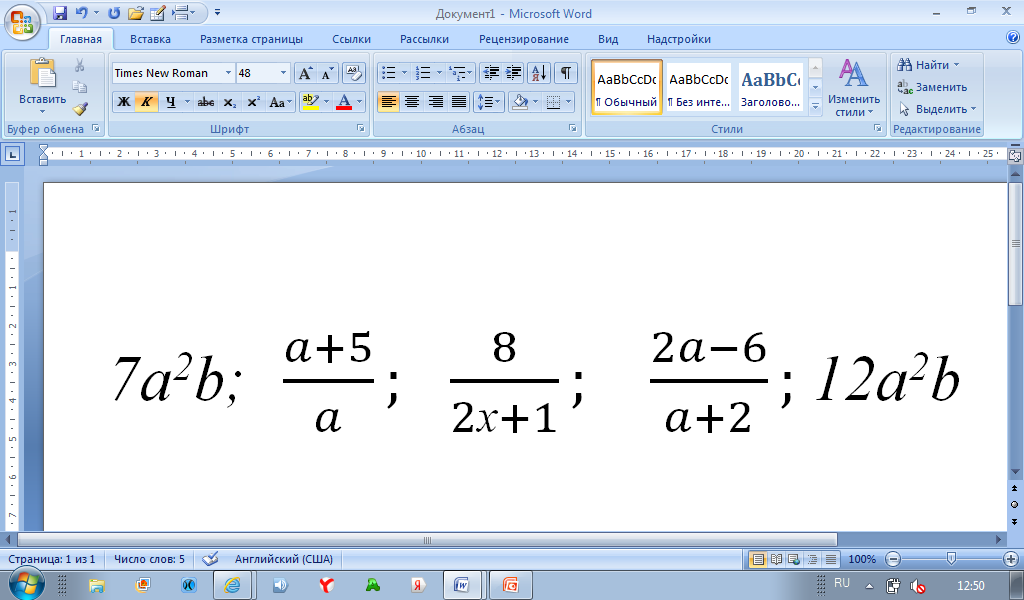 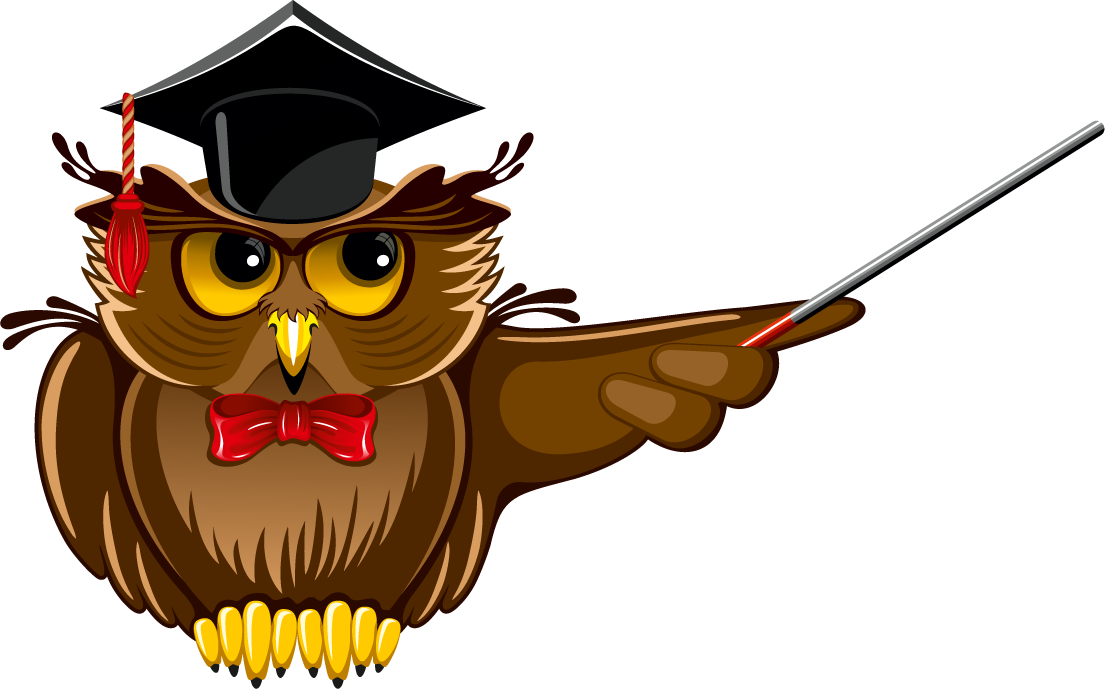 Почему они дробные?
При каких значениях переменной дробное выражение имеет смысл?
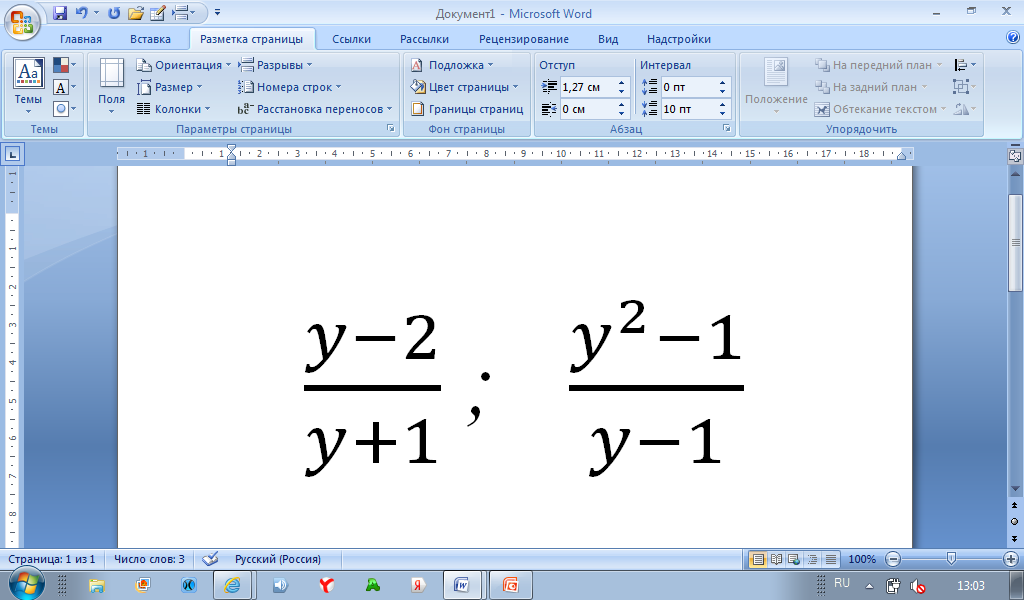 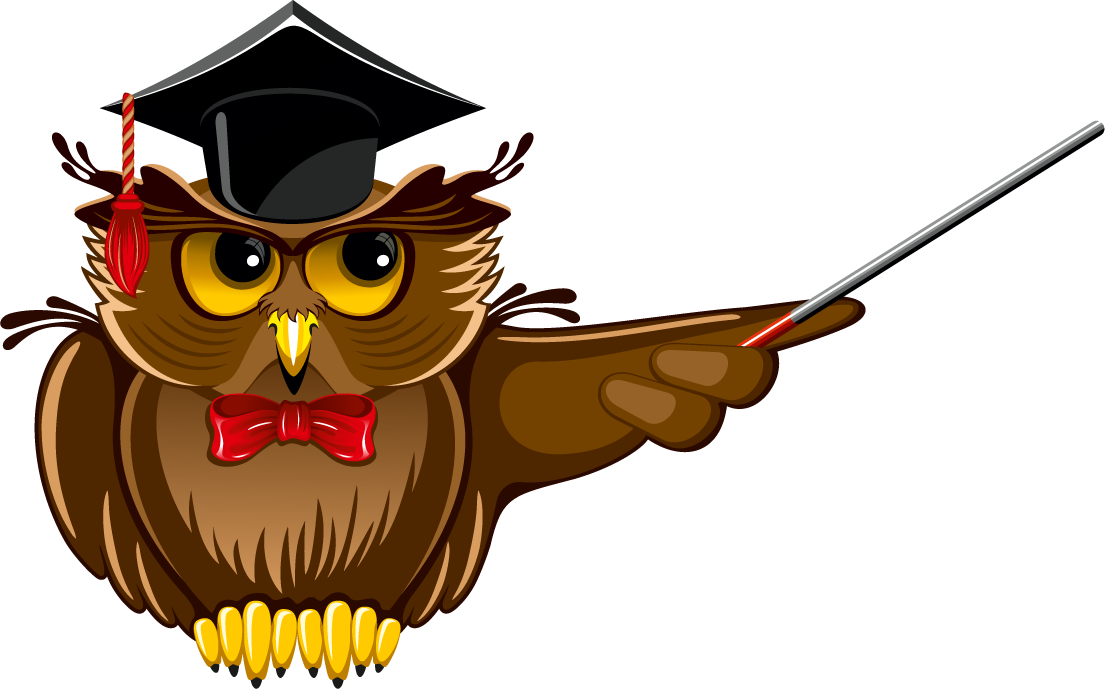 Алгоритм решения рационального уравнения
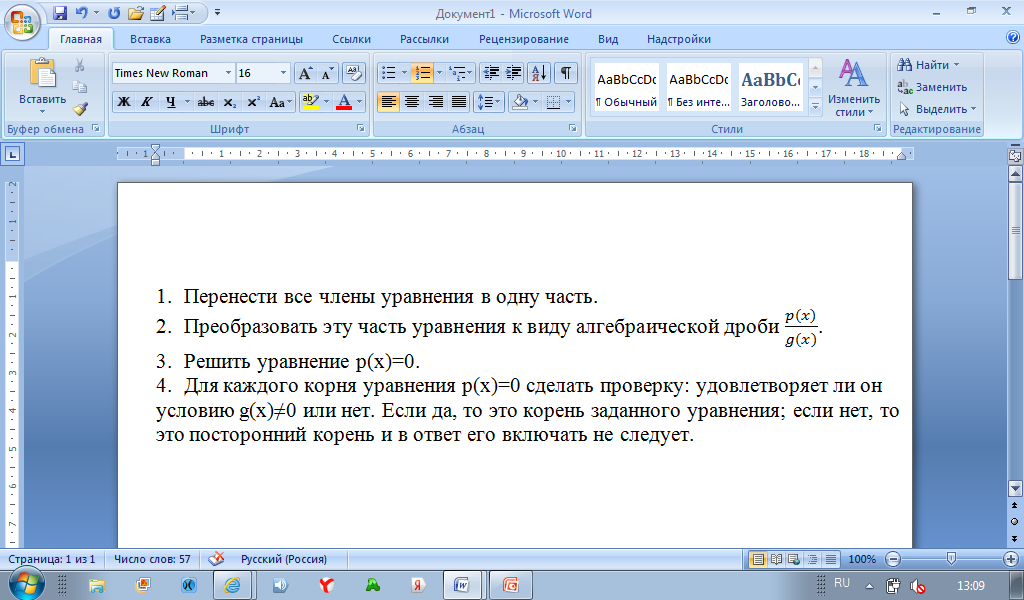 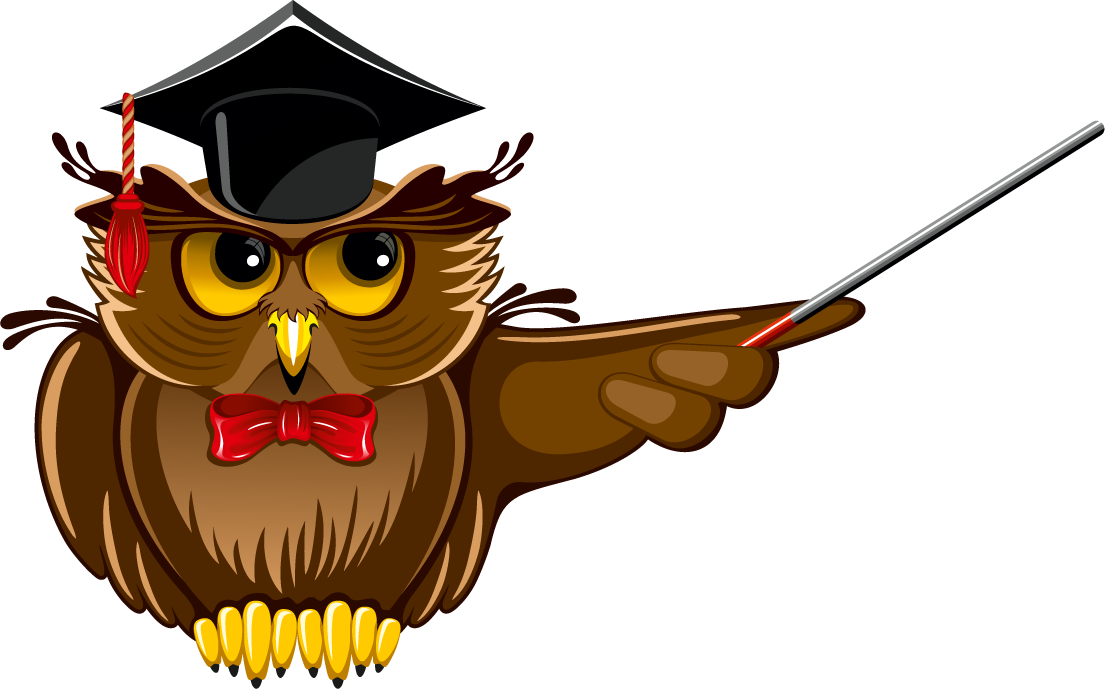 Тема урока
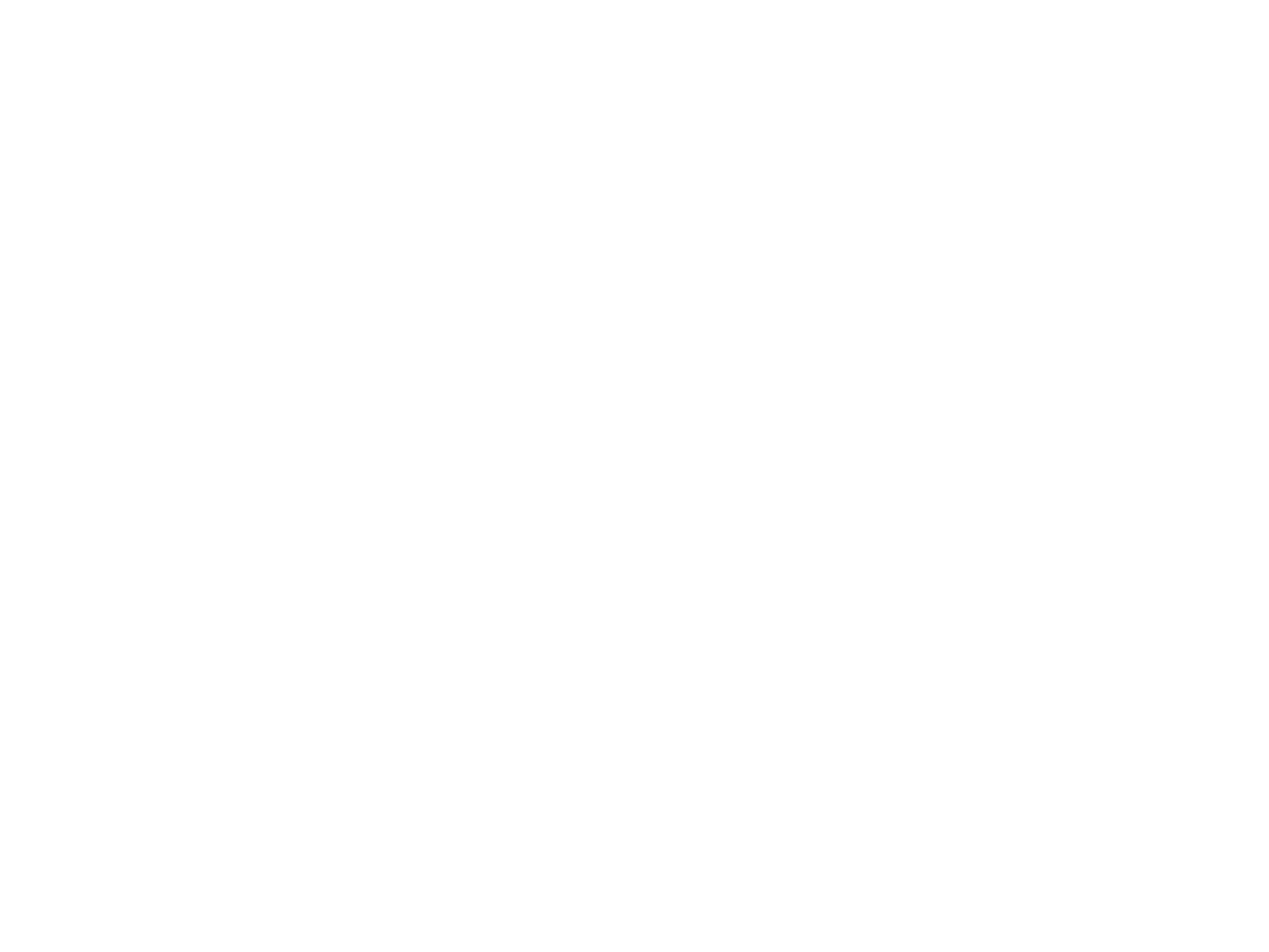 Понятие рационального уравнения и его решение
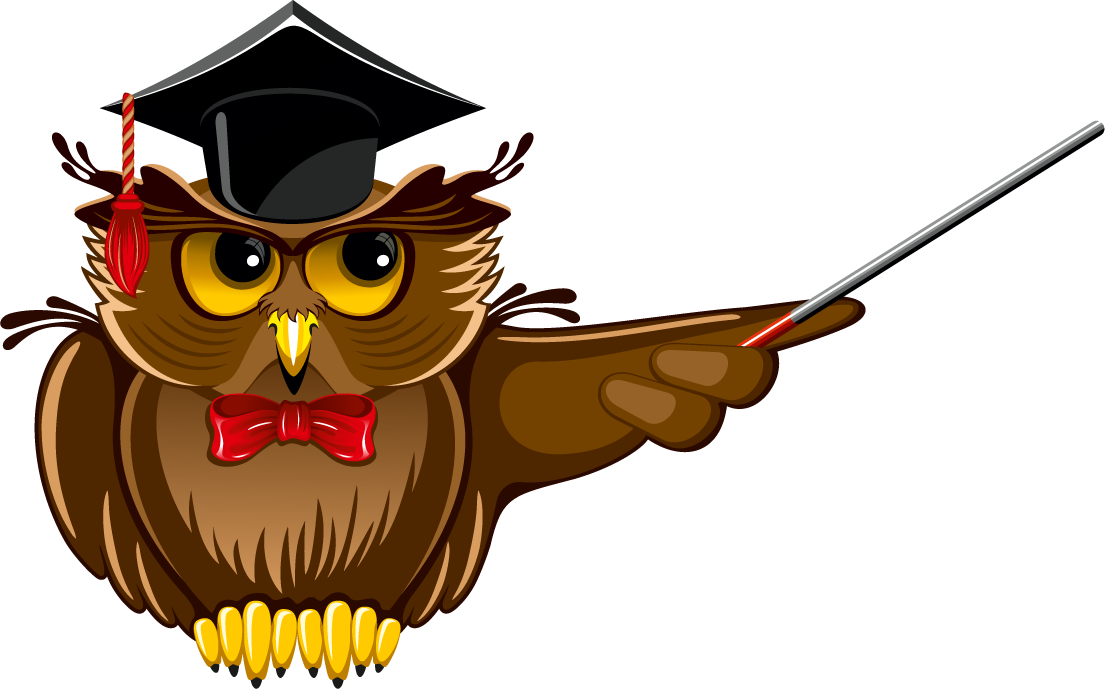 Определение
Если r(x) -  рациональное выражение, то уравнение r(x) = 0 называют рациональным уравнением
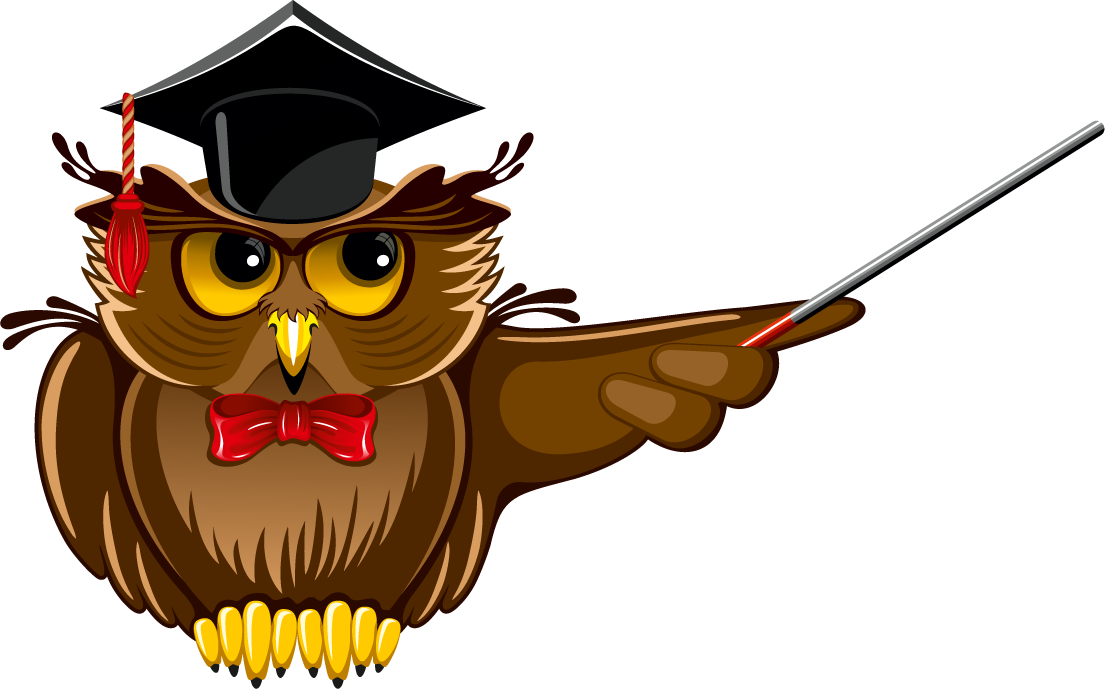 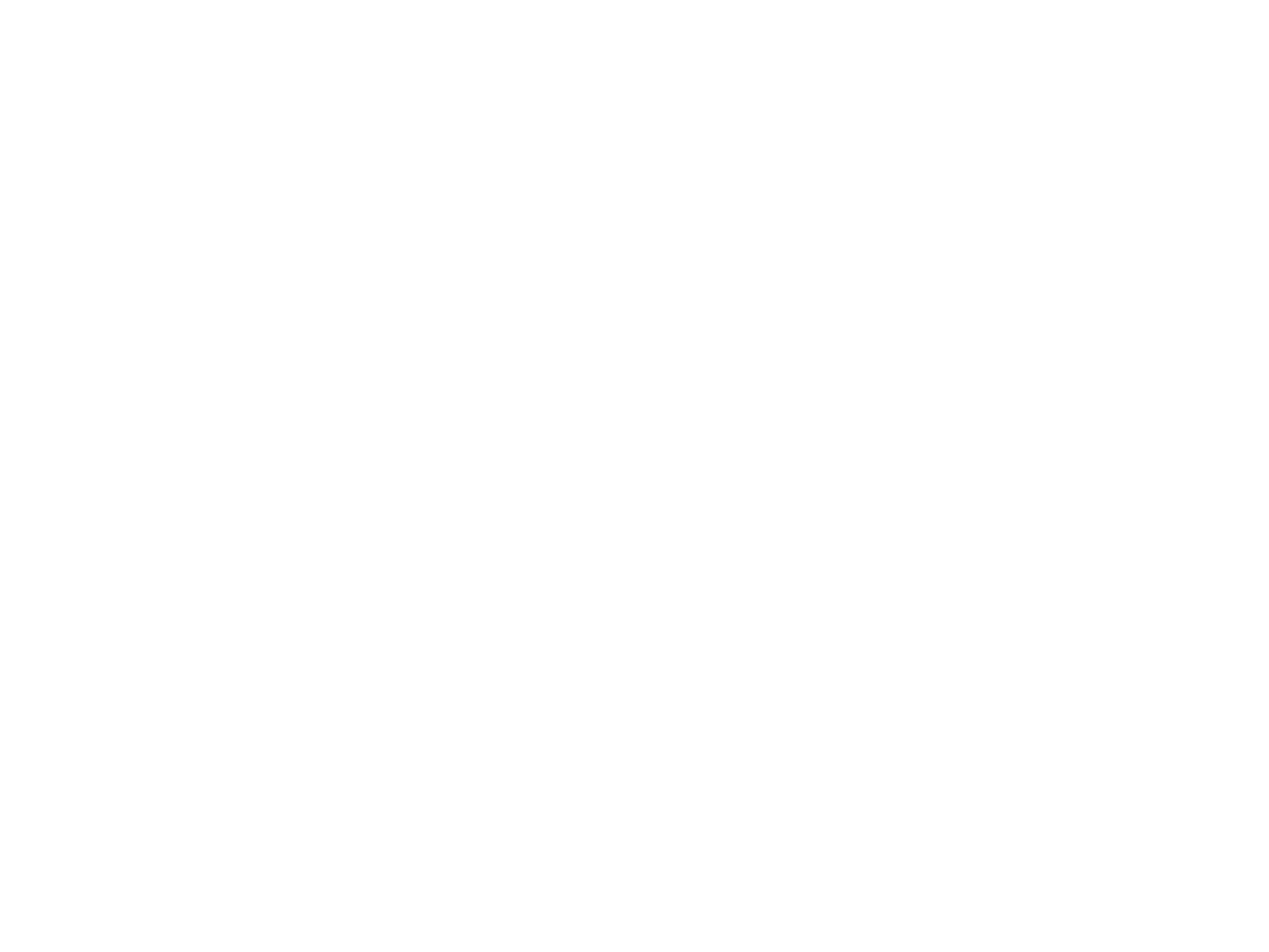 Всем спасибо, урок окончен.
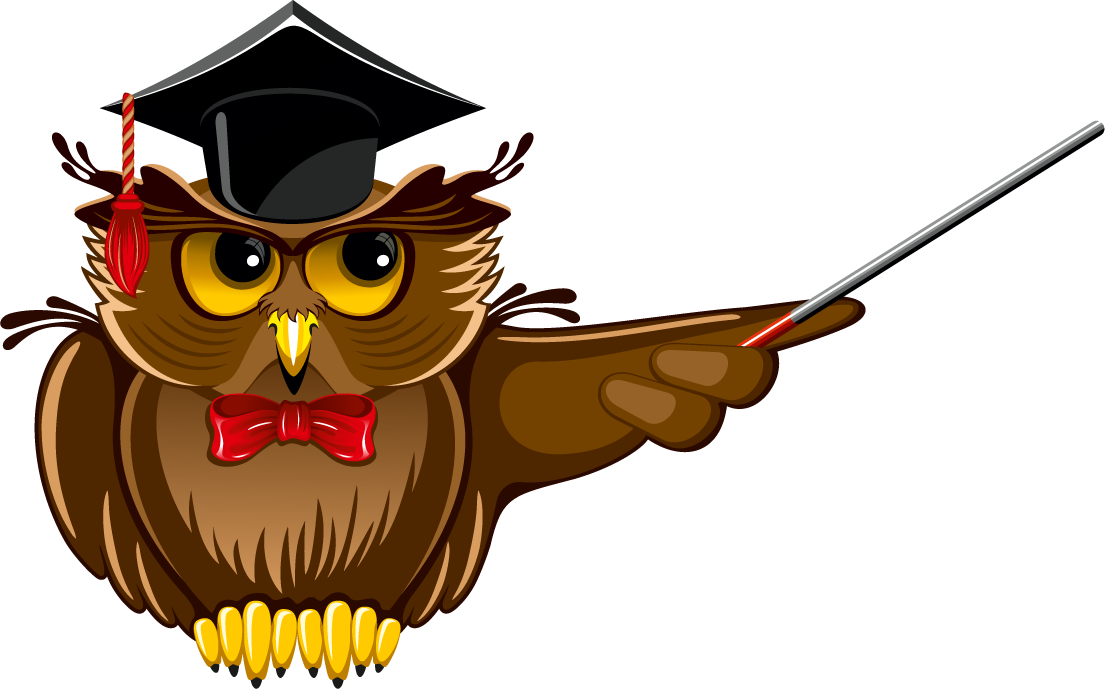